北小だより
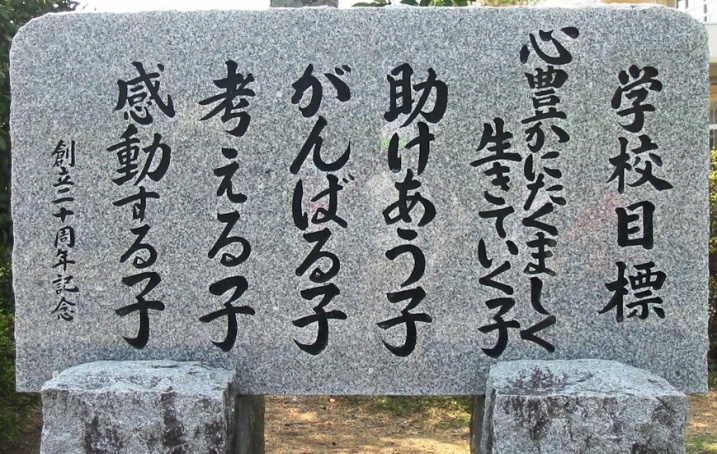 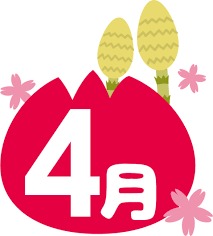 令和５年４月１７日発行　美作市立美作北小学校
ご入学、進級おめでとうございます
校庭に色とりどりの花が咲き誇る春爛漫の中、美作北小学校では４月７日に始業式、１１日に入学式を行いました。
　入学式で５７名のピカピカの１年生を迎え、全校児童３６０名で令和５年度がスタートしました。在校生も１学年ずつ上に進級し、新しい教室で、新しい担任の先生や教科担当の先生、周りの先生方と共に意欲満々で新学期を過ごしています。緊張感をもち、張り切っている様子が子どもたちの表情や行動から伝わってきます。
　子どもたちに、学ぶ力や豊かな心、そして、たくましい心と体が育まれるよう、今年度も職員一同全力で取り組んで参ります。
　子どもたちの健やかな成長は私たちの願いです。そのために、学校の教職員と保護者の皆様、地域の皆様との連携が大切であると考えています。今年度も本校の教育活動へのご支援とご協力をいただきますよう、よろしくお願いいたします。
学校教育目標　 「心豊かに たくましく 生きていく子どもの育成」
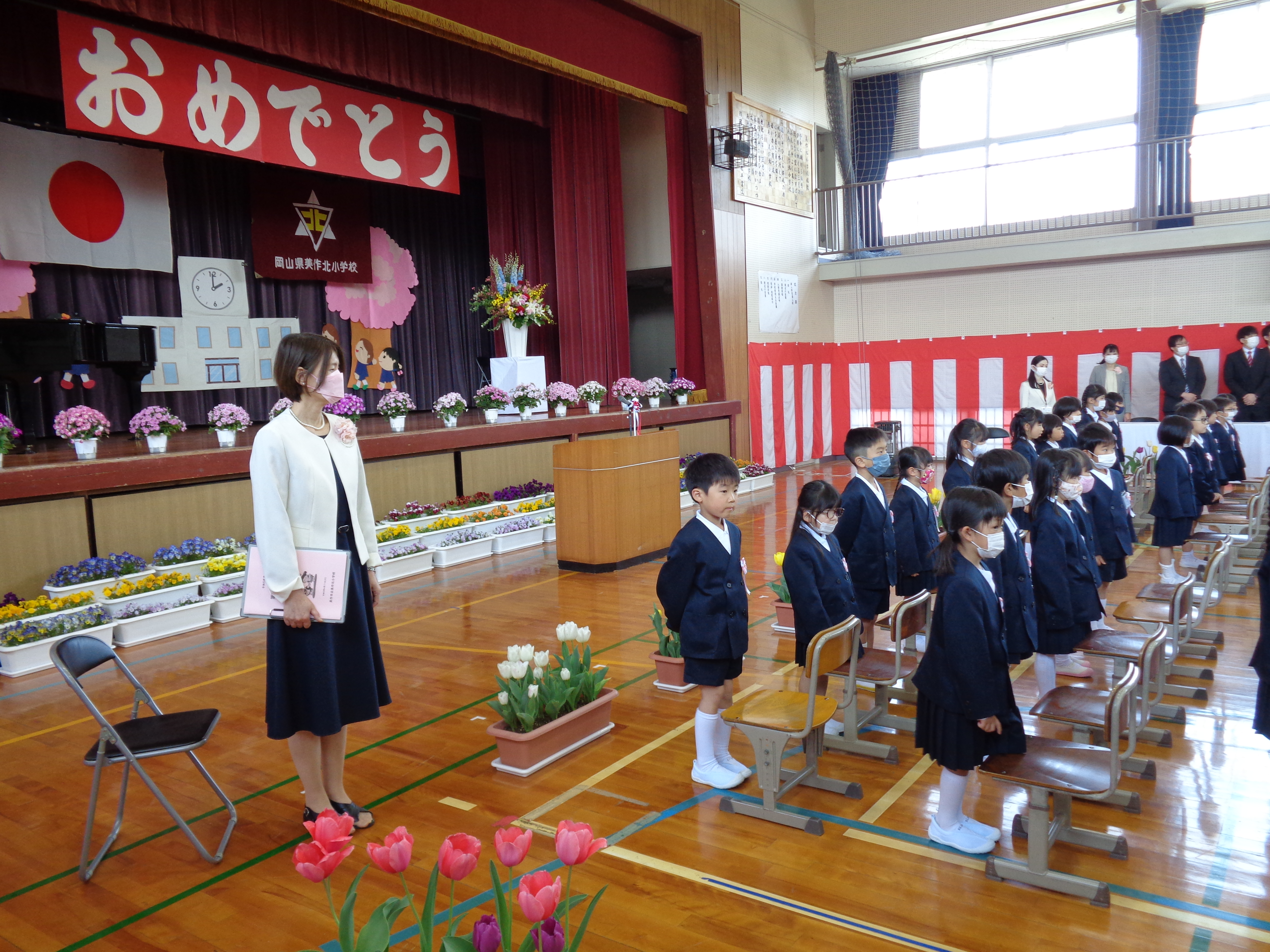 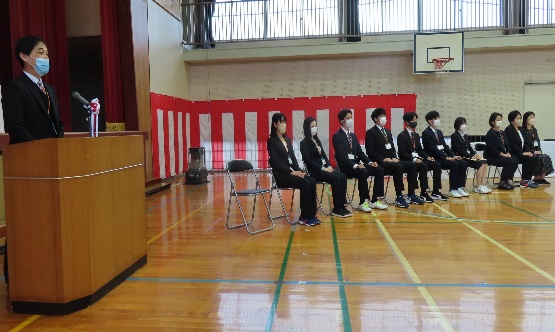 指導の重点　
①確かな学力の育成
②豊かな心の育成
③健やかな心身の育成
④信頼される開かれた学校づくり
校内研究テーマ
『ともに学び続ける集団をめざして』
～自分の考えをもち、仲間と関わりながら活動できる集団～
令和５年度に着任された職員

山本　輝美　教頭　津山市立秀実小学校より
細川　聖子　教諭　勝央町立勝央北小学校より
杉本　怜奈　教諭　真庭市立遷喬小学校より
七瀧　将晃　教諭　津山市立東小学校より
高岡　慶和　教諭　新採用
上野　龍夏　講師　大阪市立瓜破西小学校より
鈴鹿　竜大　講師　新採用　
天野智紗子　講師　新採用
黒石　知子　事務副参事　西粟倉村立西粟倉中学校より
土井　智美　非常勤講師　津山工業高等学校より
南都　久美　特別支援教育支援員　
　　　　　　　　　　　　美作市立勝田中学校より
和田　則美　登校支援員　新採用
令和４年度末で転任・退任された職員

櫻井　敬明　教頭　　　　美作市立英田小学校へ
　　　　　　　　　　　　　　　　　　　校長昇任
久山　和也　教諭　　　　津山市立一宮小学校へ
西本　　愛　講師　　　　任期満了
岡本　綾子　事務主任　　津山市立林田小学校へ
江越　祥子　臨時的事務職員　津山市役所へ
片山　夏美　非常勤講師　西粟倉村立西粟倉中学校へ
小守　千秋　非常勤講師　美作市立美作第一小学校へ
小林千翔来　特別支援教育支援員　
　　　　　　　　　　　　　 美作市立美作第一小学校へ
小阪　明美　教育支援員　美作市立美作第一小学校へ
岡田　悠汰　教育支援員　西粟倉村立西粟倉小学校へ
大変お世話になりました。
どうぞよろしくお願いいたします。